Welcome to the Biology Open Evening Presentation
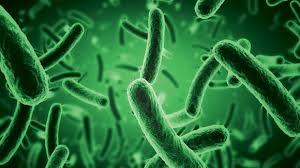 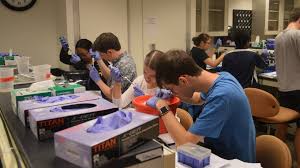 A level Biology
“Biology is bigger than physics.
It enjoys bigger budgets, a
bigger workforce, and achieves
more major discoveries. Biology
is likely to remain the biggest
part of science through the
twenty-first century.”
Freeman Dyson, theoretical physicist and
mathematician
Why study A Level Biology?
Biology involves the study of a wide range of exciting topics,
ranging from molecular biology to the study of ecosystems
from microorganisms to the human body. 
Biology developments are  always in the news and never far from the headlines.....
Year 1 in detail
Year 2 in detail
What Sheldon offers:
Textbooks in class
Kerboodle online digital textbook
LOTS of online resources via sixth form portal
Excellent results 
Ever popular field trip (corona virus regulations permitting) during the summer term of Y12
Field Trip
One week residential field trip
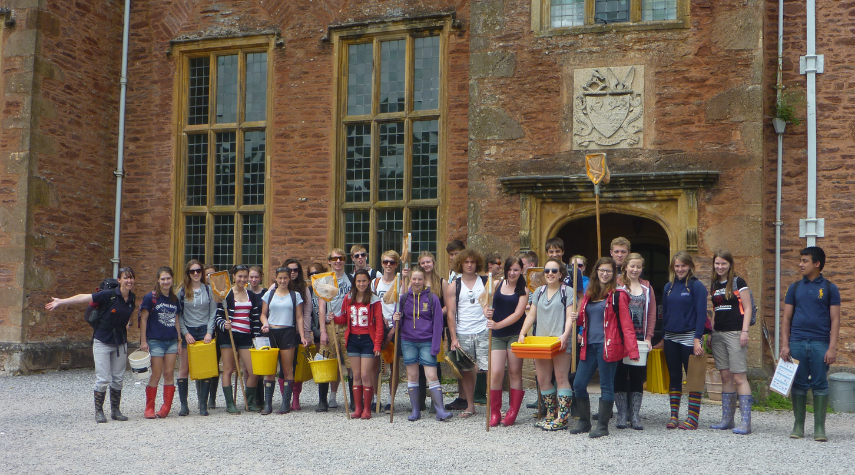 Grassland Studies
Rocky Shore Sampling
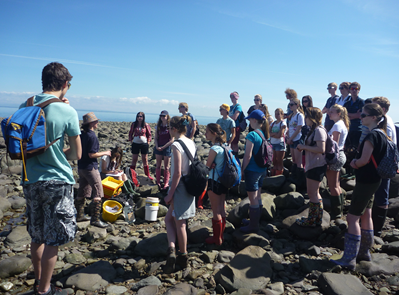 Freshwater Sampling
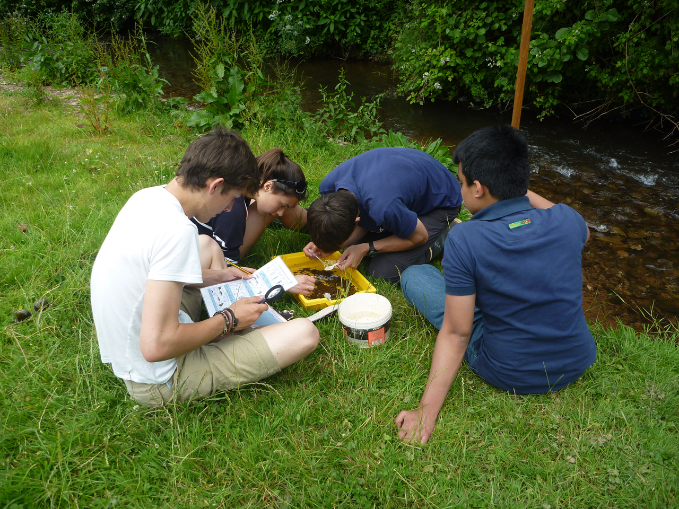 Admission Criteria for Biology
66 or higher in Trilogy Science or 6 in Biology with high 6s for other two sciences for separate science
5 or preferably higher in GCSE Maths, due to high maths demand in A level
There are so many different topics with something of interest for everyone – you’ll never get bored in biology class
I love all the detail we get to go into and the dissection lessons are great!
The field trip is really good
Biology is a really interesting subject that you want to go home and learn more about
I love learning about the human body and then seeing how it works in your own body
The Biology teachers are really helpful easing transition between  GCSE and A Level
Dissecting fish and viewing the anatomy of other animals is incredibly interesting, as is the opportunity to use specialist equipment in the lab.
MASSIVE step up from GCSE because there is so much new information to learn but every lesson is interesting
Its very challenging but worth it!
There is a lot of content to get to grips with, so you need to keep up to date with looking over your notes from class
“A Level Biology is definitely a big step up from GCSE but if you are passionate about the subject then you will fit in easily on the course.


It’s a very interesting course and you will have fun. “
Career Opportunities Leading from Study of Biology A Level
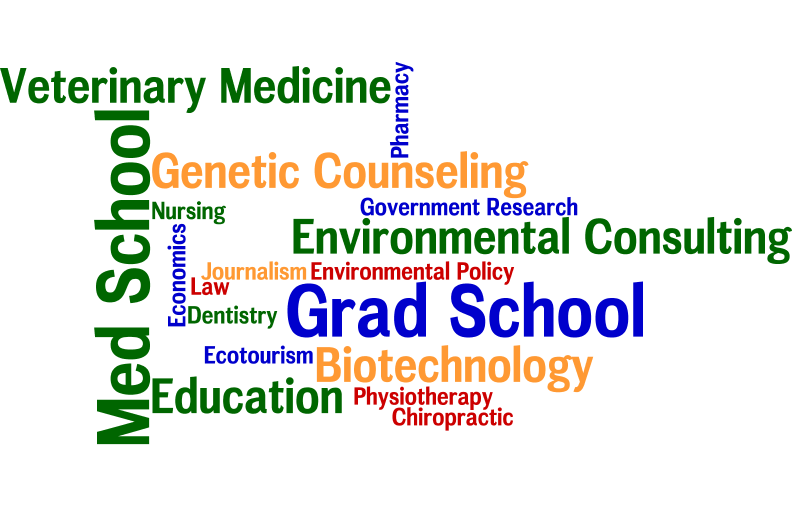 A Level Biology….
Biology A Level is a fascinating course and opens many career routes.
It is academically highly respected 
And So it is challenging 
The jump from GCSE to AS is a large step up
Sheldon Biology department always offers lots of personal support and there are ample resources made available to enable all students of all ability levels to make very good progress.
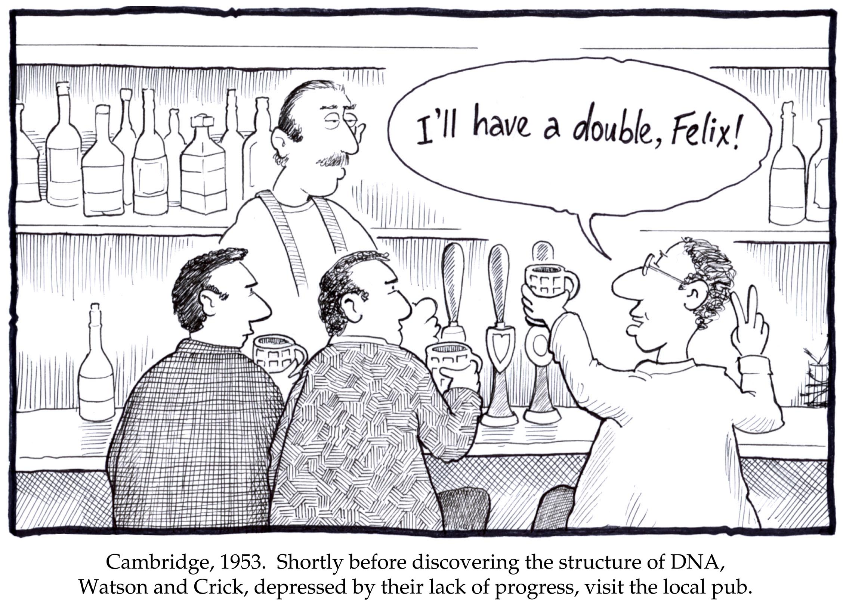